Introduction to microcables
OFS – Stable, Reliable, Customer Focused Worldwide Resources
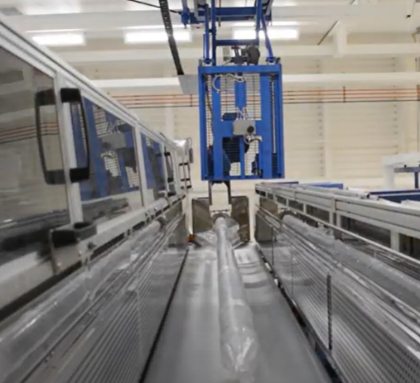 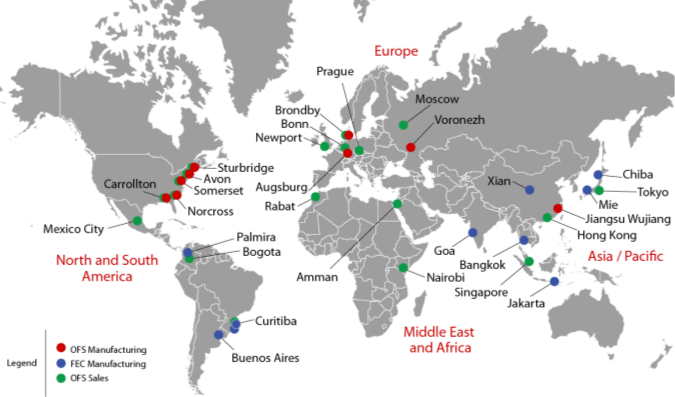 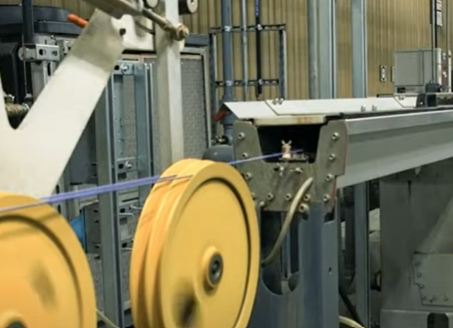 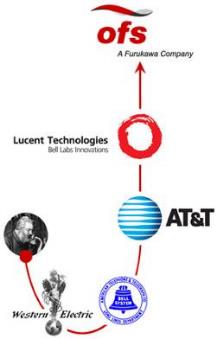 Mark BoxerOFS
An Original Inventor of Fiber
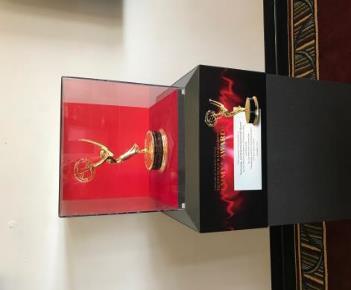 40+ year history in fiber technology
Technology Emmy Award winner, 2017
“Pioneering Invention and Deployment of Fiber Optic Cable”
Fiber manufacturing method, IEEE Milestone Recipient
<250 granted in the history of electricity
Others include AC power, Maxwell’s equations, telephone, television, etc.
Hundreds of patents including the LC connector
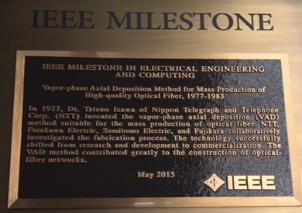 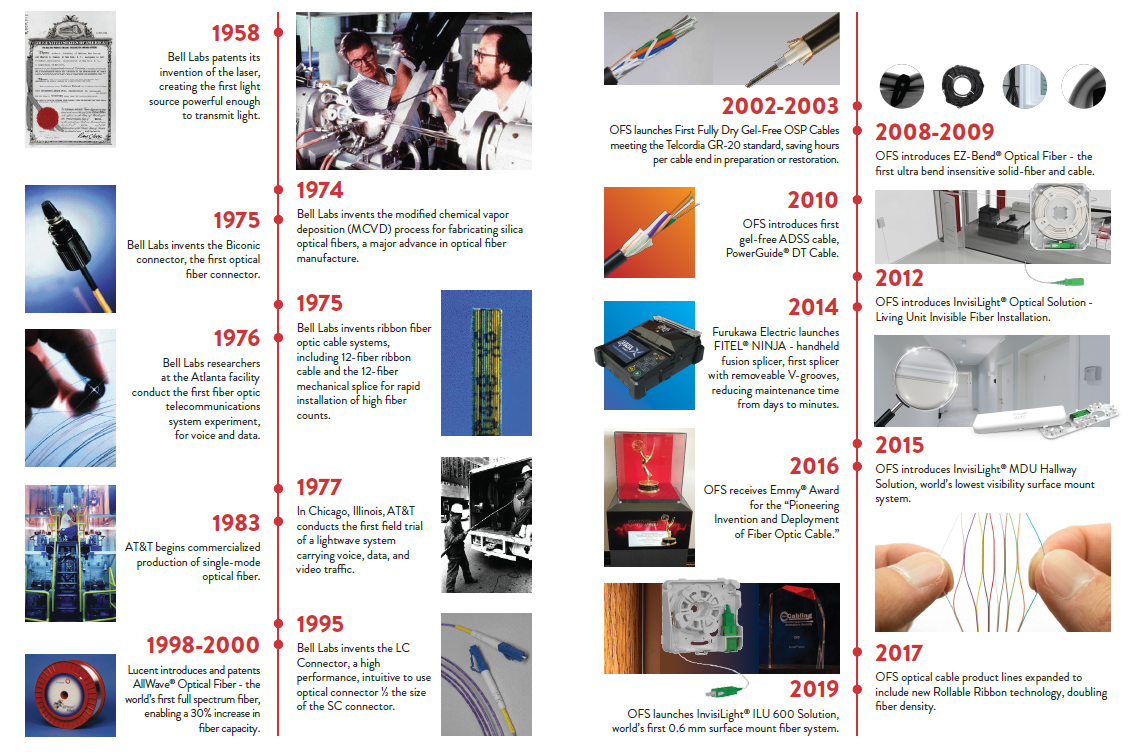 How we’ve changed the world
Industry Stewards
5
OFS takes seriously its leadership role as a stewardfor industry change, viability, and innovation.
Our professional memberships show the breadth of this commitment:
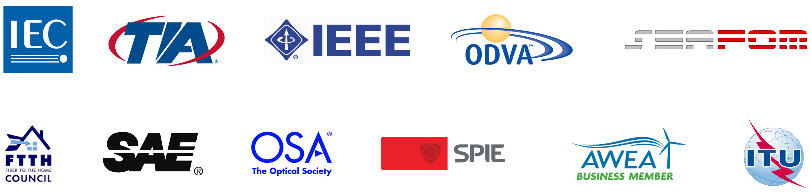 Optical Fiber Bending Loss Increase vs Wavelength
Macro-bending Loss of typical standard G.652D SMF
Single 360 degree turn (maximum loss)
20
15
10 mm radius
std SMF
Macrobending Loss (dB)
7.5 mm radius
10
std SMF
5 mm radius
5
std SMF
0
1260
1280
1300
1320
1340
1360
1380
1400
1420
1440
1460
1480
1500
1520
1540
1560
1580
1600
1620
Wavelength (nm)
Bend loss vs wavelength and radius
6
Bending loss of Std SMF (G.652D) can disrupt services or reduce reach
Bending Loss will become an even Bigger ChallengeIncreasing 2 to 4 times from Current Systems
AllWave®+ and AllWave One FibersThe next generations of single mode fiber
15% lower loss for up to 15% longer reach
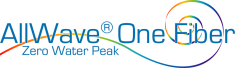 Even lower bend loss
(30% lower than AllWave + fiber)
G.657.A1bend loss
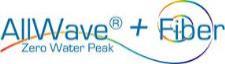 10 mm min bend radius
33% better PMD LDV (0.04)
Full Spectrum 
Zero Water Peak
9.2 MFD for seamless splicing and testing
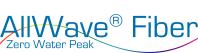 100% Synthetic Silica 
Pure Reliable Glass
16 mm min bend radius
13% -33% lower loss than G.652.D
G.652.D
OFS AllWave®+ Fiber advantages vs. others
9
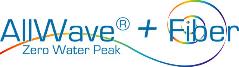 10
Microcables
Do you know where all of your customers are?
11
Do you know where your customers will be?
Microcables and microducts
Applications
Override - installed in existing ducts with existing cables 
Installed in previously unused innerducts
Greenfield, “grow as you go” applications
Benefits
Materials
High fiber density - 200% better space efficiency
Labor
Blown cable enables faster deployment than pulled cable
Longer blowing distances, fewer splice points
Smaller, easier to handle, equipment needed for install
Financial/Intangible
Flexibility to grow network as needed
Why do we need more pathways?
13
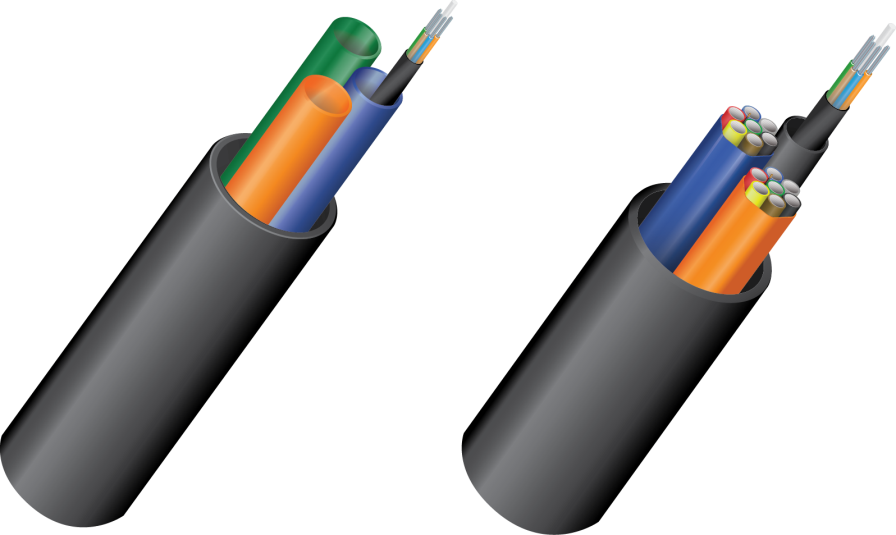 New customers
Space for competitors
Unexpected growth
Picture courtesy of Dura-Line
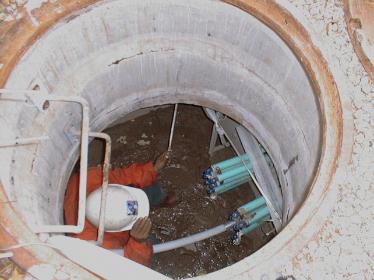 Microcables / Microduct Applications
Ducts
Empty or part-filled ducts are valuable
 Space is at a premium, limited and expensive 
Civil works are expensive, time consuming and disruptive
Difficulties in obtaining permits
Microcables and ducts maximize existing duct infrastructure
Add fiber as required – defer the cost
Gives upgrading ability
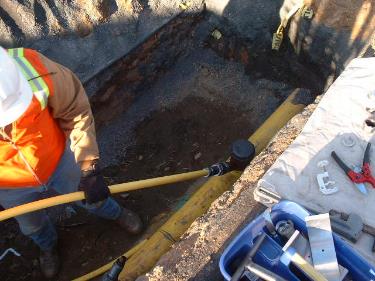 [Speaker Notes: The current situation in built-up areas – cities & towns.]
Microcable sizes and transport costs are much lower

MiDia FX 72f 2 km cable reel
Additional advantages of microcables
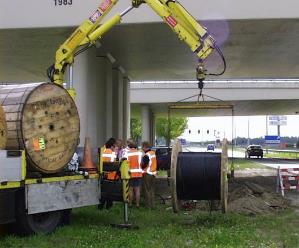 Standard cable reels requires large cable drums and special transport 

(weight = several hundred kg)
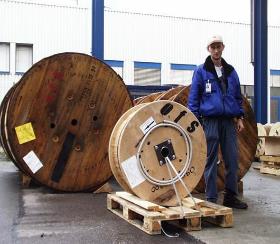 Compact Cabling Can Reduce Total Installed Costs
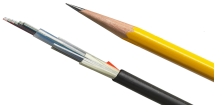 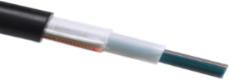 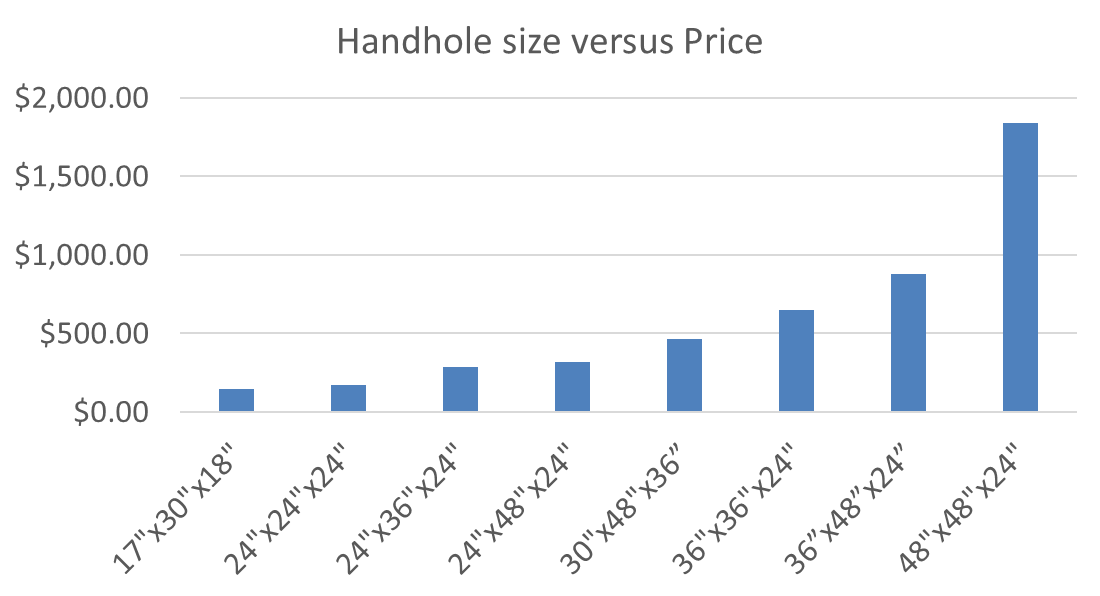 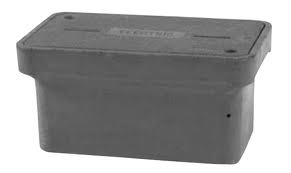 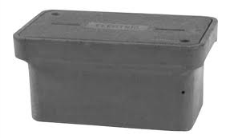 Evolution of optical cable
17
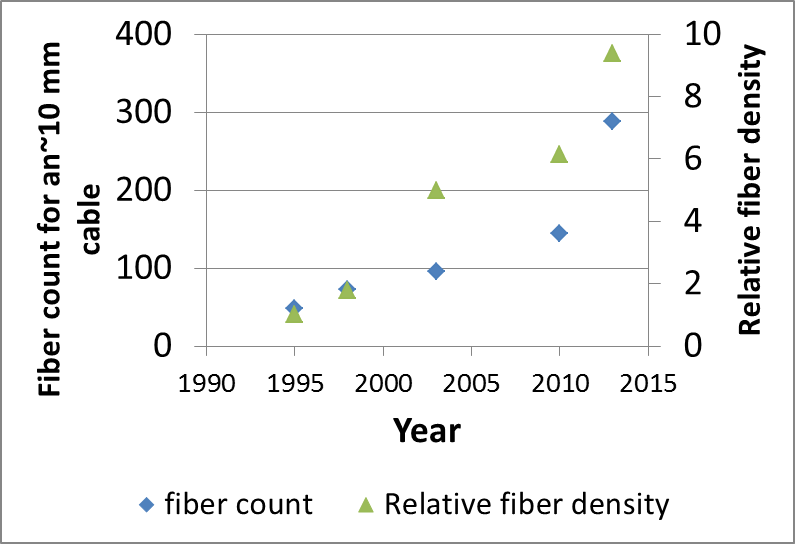 Next Generation microcable
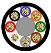 Microcable
Traditional
[Speaker Notes: Move to 200 micron section]
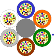 OFS Loose Tube microcable lineup
144 fiber cable example
MiDia® FX, 1.7mm PBT gel-filled tubes
GR-20 Issue3 Compliant, 300# tensile rating

MiDia® GX, 1.5mm PBT gel-filled tubes*
NOT GR-20 Compliant
Higher fiber counts require AW FLEX

MiDia®2 FX/GX, 1.7mm PBT gel-filled tubes*
NOT GR-20 Compliant
Uses 200um AllWave® FLEX fiber, 24 fibers/tube, ring/strip markings

*Not recommended for buffer tube storage in above ground pedestals
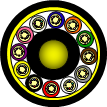 Small – 9.7 mm
Smaller – 8.6 mm
Smallest – 5-7-6.3 mm
Performance criteria (1-5, 5 is best)
19
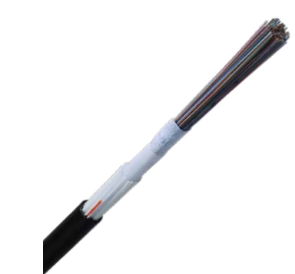 RollR – the first Rollable Ribbon microcable
10mm cable
288 (250 µm) or 432 (200 µm) fibers
Ribbon splicing
Ultra high fiber density
No preferred bending plane
More rugged than some high density loose tube microcables
Designed primarily for blowing
400 lb pull tension
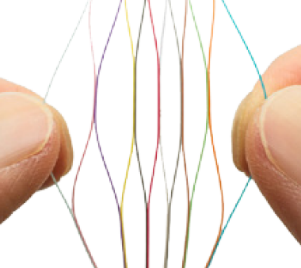 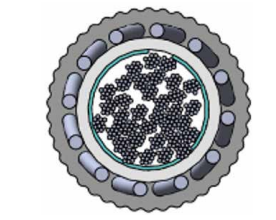 How to specify microcables and microducts
21
1 – Determine fiber count and cable type
2 – Choose microduct or FuturePath type
3 – Select corresponding part numbers
Installation basics
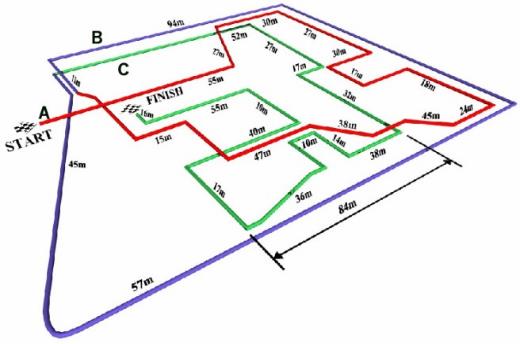 MiDia FX can be pulled
300 lbs pulling tension
GR-20 qualified as “Special Applications” cable
MiDia GX and 2FX should be blown
Typical cable/microduct fill ratios (diameter to diameter) – 65%-75%
Not intended for aerial deployments (without microduct)
Not intended for FTTH distribution applications requiring expressing in pedestals

OFS is happy to discuss requirements with customers
96 fiber  MiDia GX Trial
 Difficult route
 Cable with PA (nylon) sheath
 2000 m in approx. 35 minutes
[Speaker Notes: First Trials with BT in 1999 – 
Original target in 1999-2000 was 1500m in 45mins.
OFS now achieve 2500m in ~ 45 mins. Best blowing performance of our competitors.
influenced their new network build and cable specifications
 
In addition to the results shown here, OFS successfully completed a 6.5km installation for a customer in Linz in Austria. The cable used was 144f and installation was completed in 3 steps.]
Microcable limitations
23
GX and 2FX are less robust than traditional cables
Thinner sheaths 
Less crush resistance
Lower tensile strength
Not designed for aggressive handling scenarios
Shared hand-holes
Not following minimum bending diameter
Excessive crush forces in hand-holes 
Cables are accessed and removed routinely (coiling, re-coiling) 
Cables are coiled/stored in undersized handholes
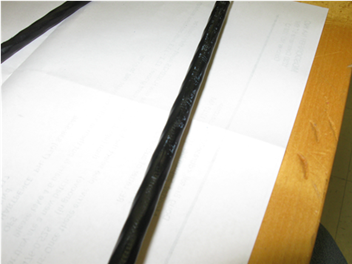 Tools available
24
Solutions guide
Fiber/duct/microduct size calculator
Installation guidelines
Installation support
Summary
25
OFS has a range of fibers to support different applications
AllWave+ is an excellent choice for most applications
Bend insensitivity with 9.2 micron MFD
Microcables can enable fiber placement in tight spaces, or higher fiber counts
Increase blowing distances and decrease intermediate points
More cable on a reel
Lower costs and increase deployment speeds
OFS has a wide range of microcables for different applications
MiDia FX is the preferred choice for most scenarios
Higher fiber count cables and smaller size available with MiDia GX, 2FX, 2GX
Outside Plant Cable Etiquette – Dos and Don’ts
26
[Speaker Notes: Mark]
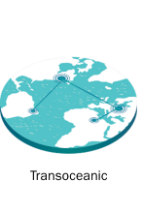 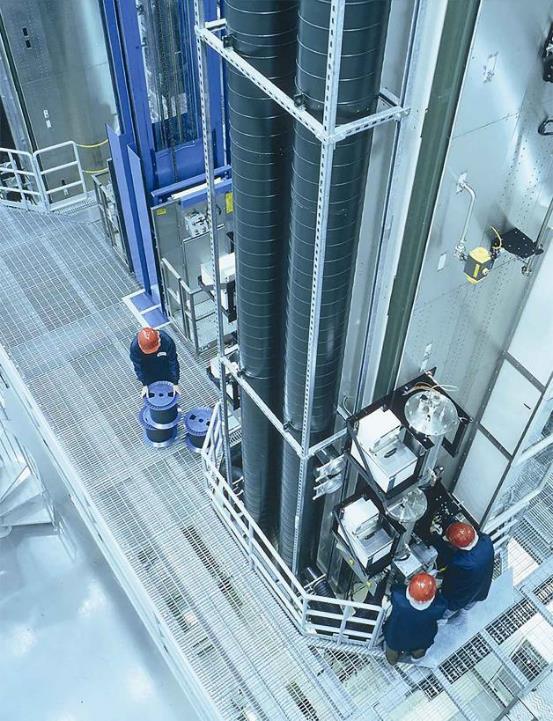 © 2020 OFS
About OFS
Global Manufacturer
Fiber
Cable
Optical Componentsused in Networks
Splicers
Professional services

Bell Labs Fiber Heritage
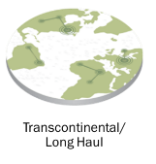 27
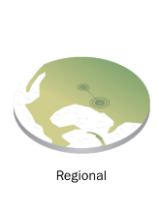 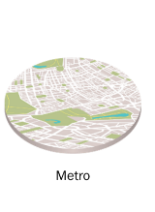 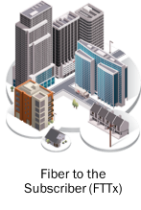 [Speaker Notes: Mark]
© 2020 OFS
US-Based with Global Reach
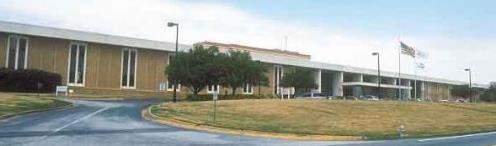 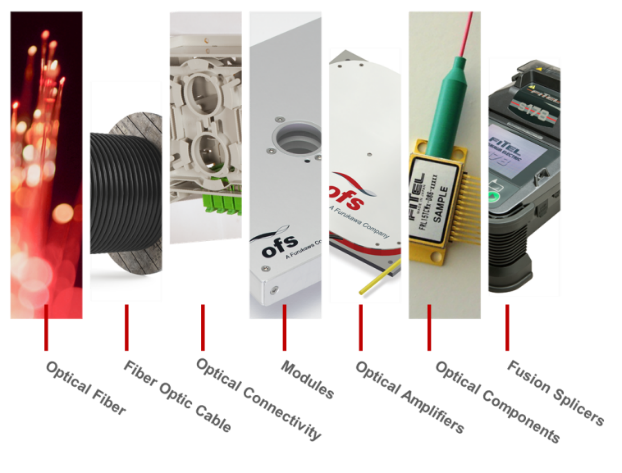 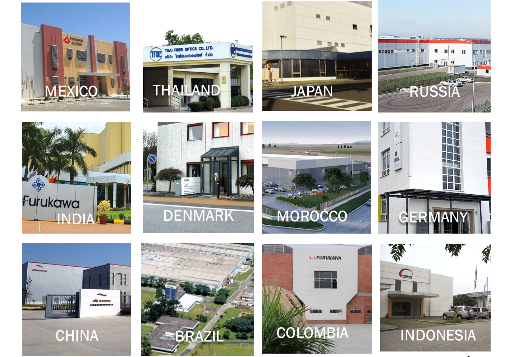 28
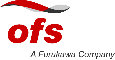 [Speaker Notes: Mark]
01
Know your cable

Introduction to Cable Structures and limitations





Cable etiquette
Blowing
Pulling
Aerial installations
Our Agenda
Outside Plant Cable Etiquette – Dos and Don’ts
29
02
[Speaker Notes: Mark]
The fiber is the network™The cable protects it
30
[Speaker Notes: Mark]
New Fiber Sizes and Structures
© 2020 OFS
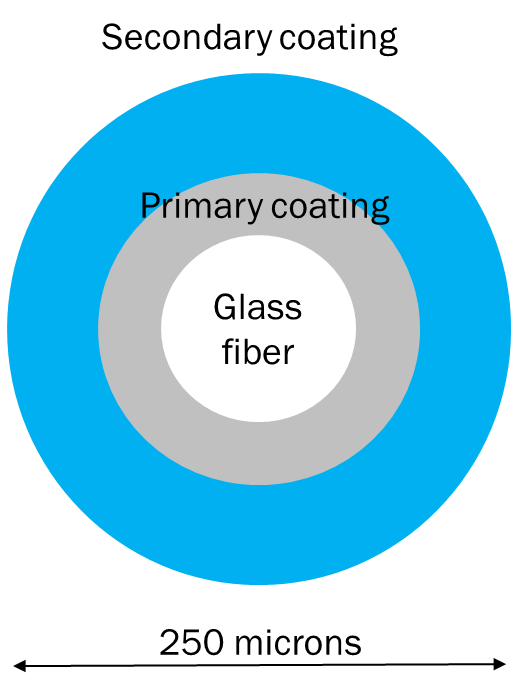 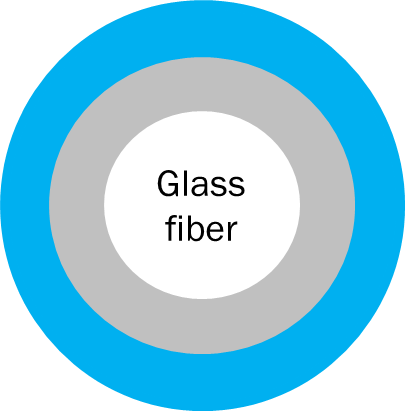 Fiber Sizes
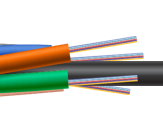 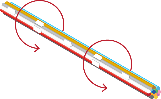 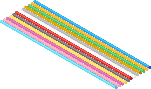 Fiber Structures
Loose Tube and Micro
Flat Ribbon
Rollable Ribbon
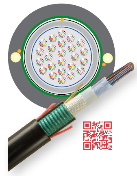 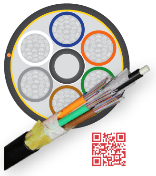 Cable Structures
Stranded
Central Tube
31
200 microns
[Speaker Notes: Mark]
Fiber and Cable Standards
Standards are a starting point
Compliance doesn’t ensure success
Common fiber standards
Telcordia®GR-20 
ITU Fiber Recommendations
G.652, G.654, G.657 most common today
Some G.655
Common cable standards
ANSI/ICEA S-87-640-2006
Telcordia®GR-20 
IEEE®1222 for ADSS
Some high fiber density cables are less standardized
Microcables and rollable ribbon cables
32
[Speaker Notes: Mark]
Cable limitations
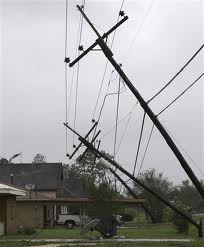 Tension
33
[Speaker Notes: Mark]
Fiber strength
Diameter to diameter, glass is stronger than steel!
When designed and installed properly, fiber can last for decades
Coating performance is an integral part of fiber strength performance
Glass strength can be limited by flaws
Fiber strain limited to <0.2% long term, <0.6% short term
600-800 kpsi strength!
34
[Speaker Notes: Mark]
How pure is OFS glass?
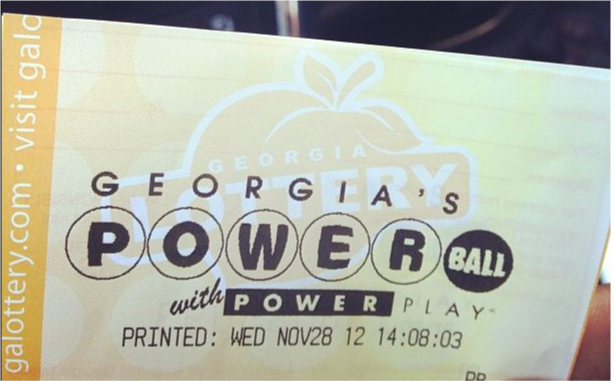 Raw material impurities measured in parts per billion
35
Roughly 3x more likely to win Powerball than find impurities in the fiber core
[Speaker Notes: Mark]
Cable etiquette for Tension
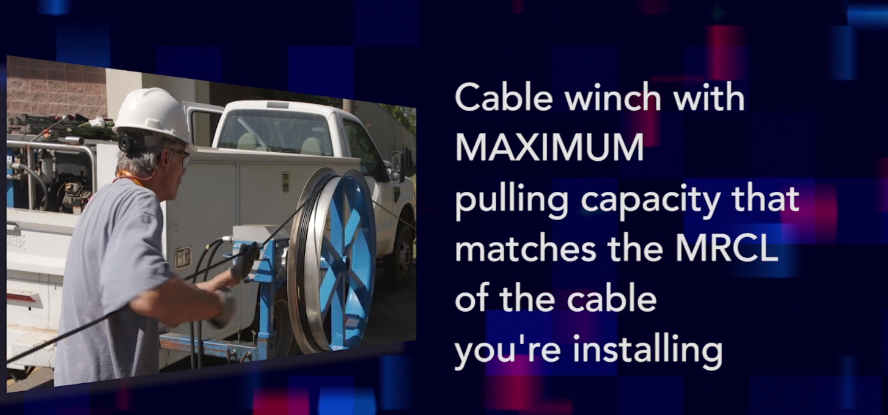 36
[Speaker Notes: Howard]
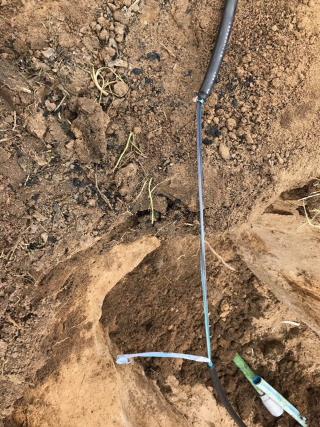 Cable etiquette for Tension
Don’t pull cable with a backhoe, truck, or other powered equipment
Add picture of broken cable
37
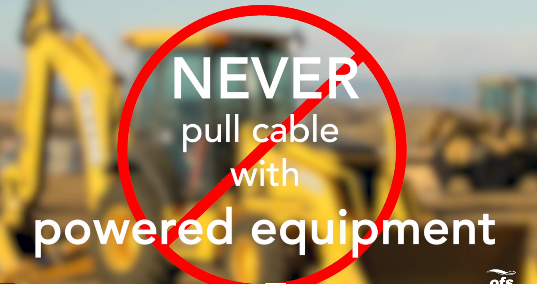 [Speaker Notes: Howard]
Cable etiquette for Tension – dos and don’ts
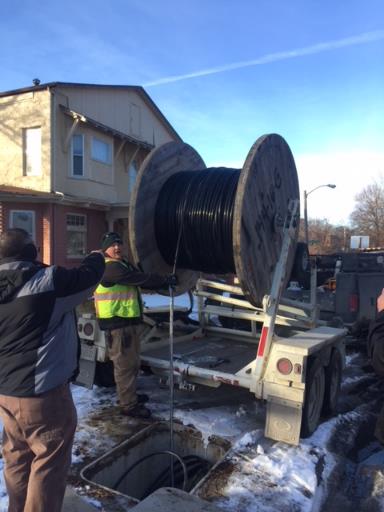 Don’t wind under tension using a powered take-up reel
No tension limitation
Fiber subjected to high tensile load for long period of time
Macrobending can occur from resulting poor level wind
38
[Speaker Notes: Howard]
Cable etiquette for Tension – dos and don’ts
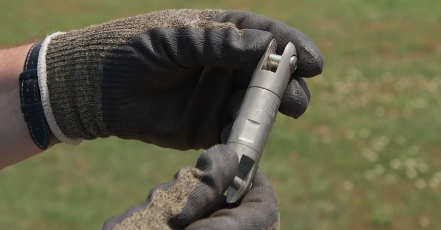 For duct installations, do use a breakaway swivel to connect the rope to the cable
For aerial installations, don’t use breakaway swivels unless accompanied by a safety sling
39
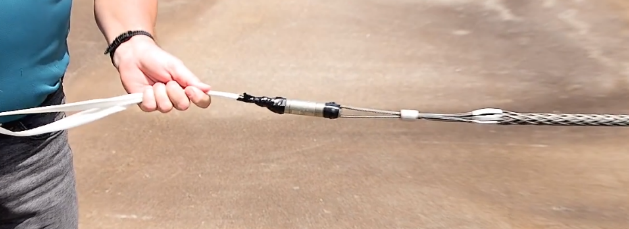 [Speaker Notes: Howard]
Cable etiquette for Tension
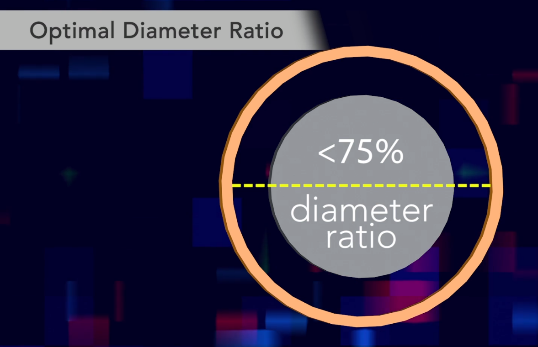 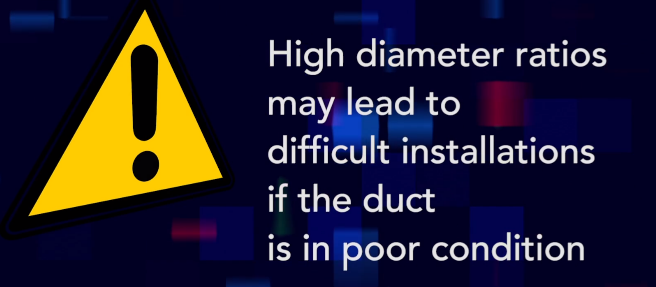 Diameter ratio is the ratio of cable outer diameter to duct inner diameter
For most installations, keep diameter ratios to <75% to reduce cable pulling tension
40
[Speaker Notes: Howard]
Cable limitations
Bending
41
[Speaker Notes: Mark]
Fiber bending properties
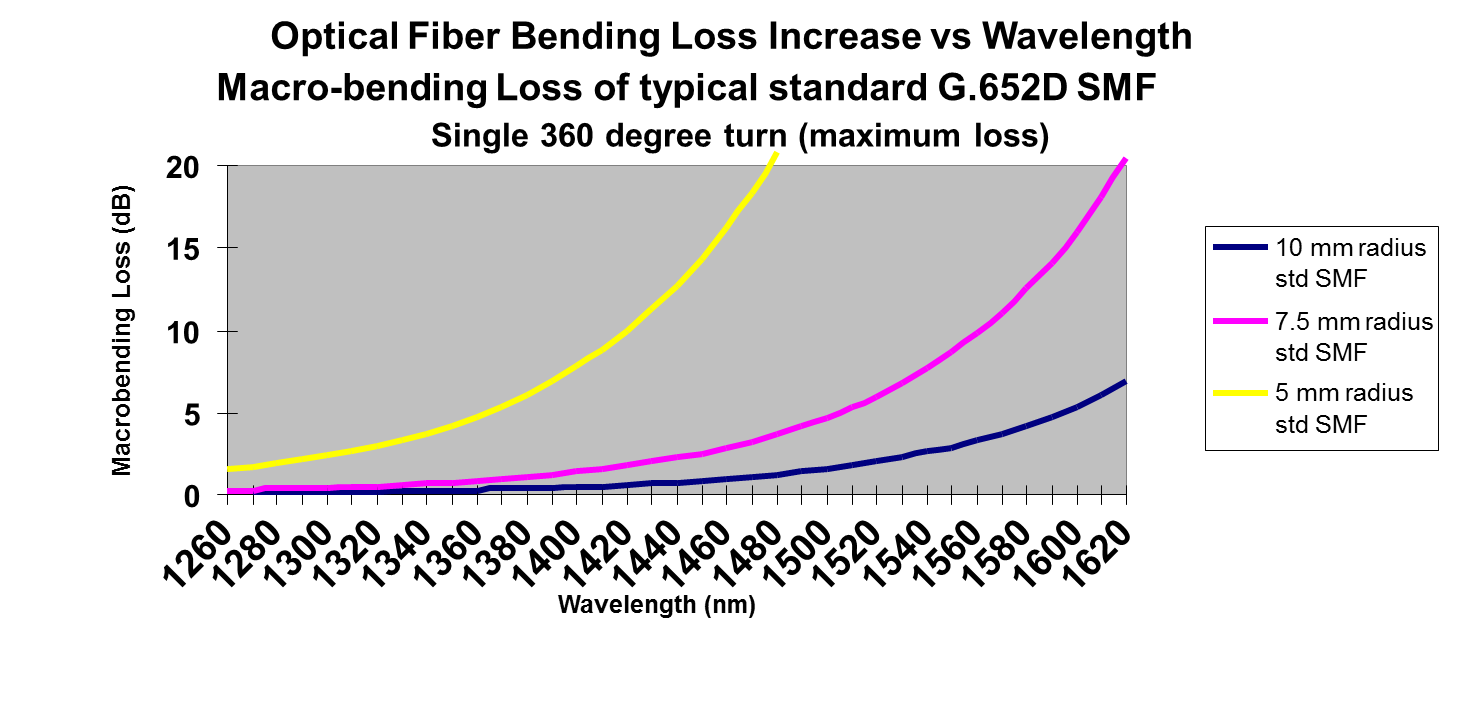 42
[Speaker Notes: Mark]
Microbending and macrobending
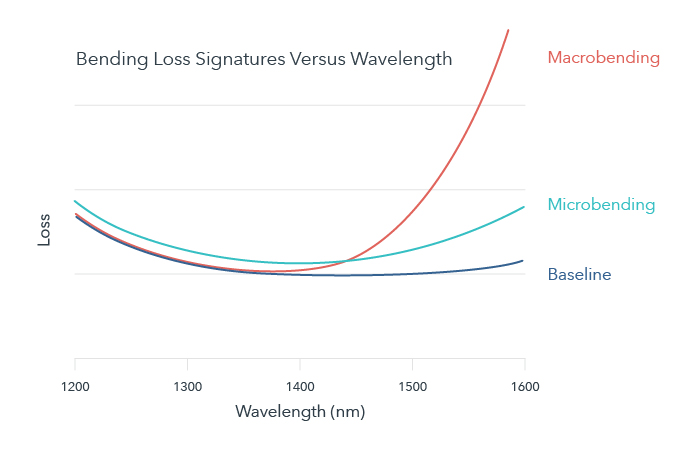 43
[Speaker Notes: Mark]
Outside Plant Cable Etiquette - Bending
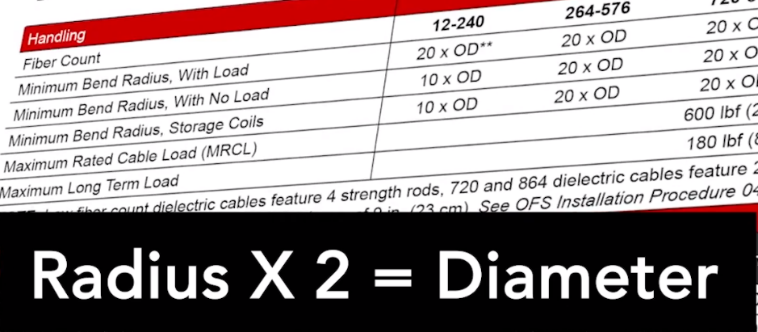 Minimum bend radius is usually specified as a multiple of cable diameter
44
[Speaker Notes: Howard]
Outside Plant Cable Etiquette - Bending
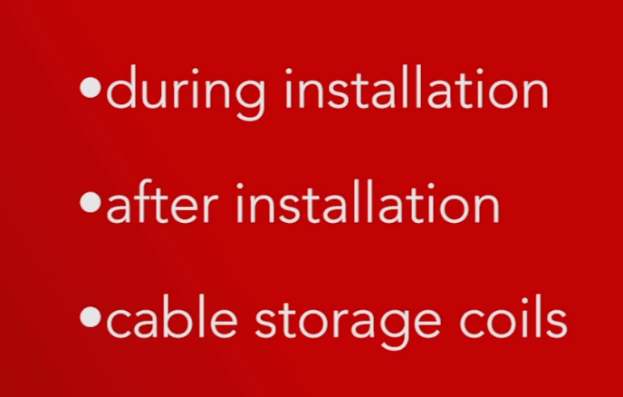 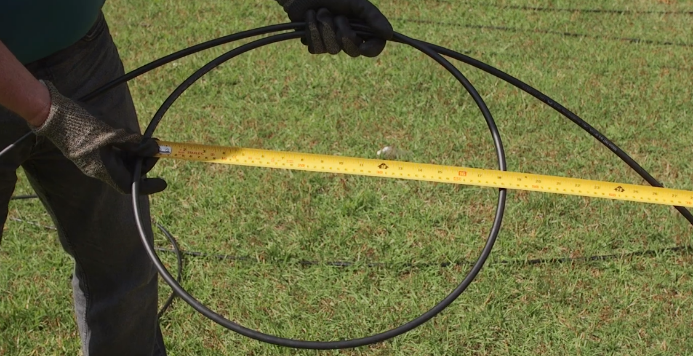 Minimum bend radius is specified for different applications
Different values for different cable designs
45
[Speaker Notes: Howard]
Outside Plant Cable Etiquette
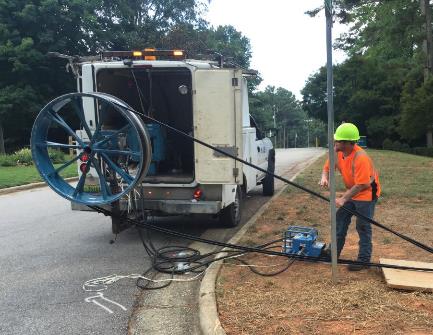 Bend diameter is controlled by
Using correct diameter capstans
Using correct diameter sheaves and quadrant blocks (if permitted)
Forming cable storage loops in correct diameter
Not controlling the bend diameter may result in the fibers being crushed during the installation process
46
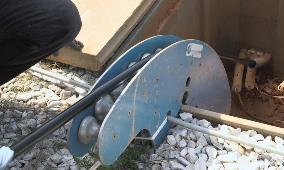 [Speaker Notes: Howard]
Outside Plant Cable Etiquette - Bending
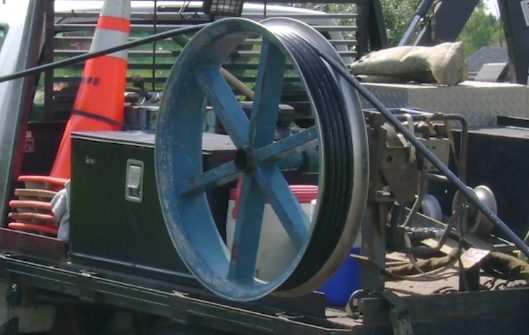 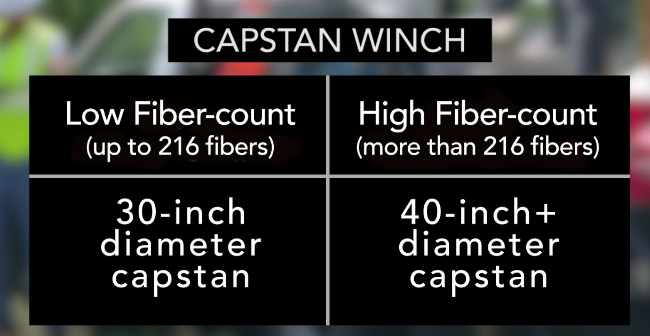 47
Capstan winch recommendations
[Speaker Notes: Howard]
Outside Plant Cable Etiquette - Bending
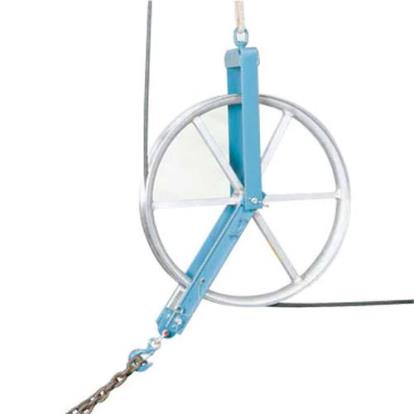 Do use fiber optic cable sheaves to guide cables in and out of manholes and handholes
48
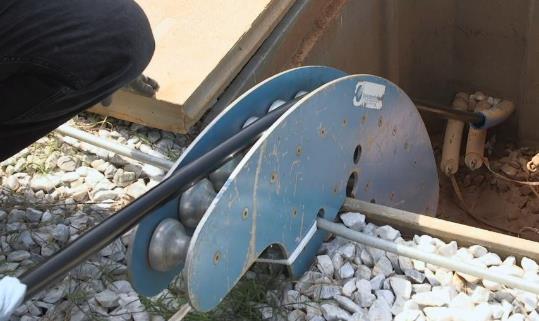 Photo courtesy of Condux
[Speaker Notes: Howard]
Outside Plant Cable Etiquette - Bending
Do use quadrant blocks only with central core cables
Only use fiber optic quadrant blocks
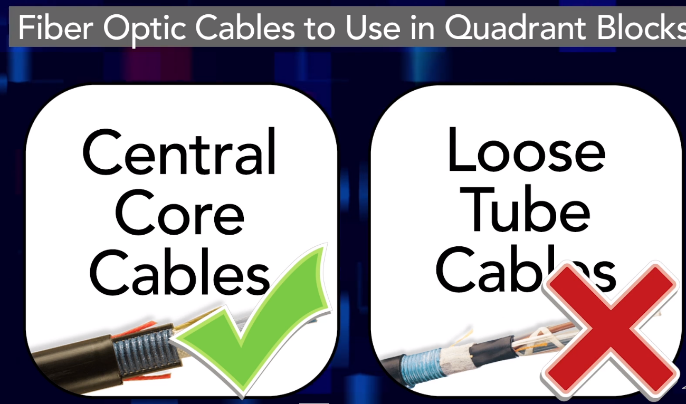 49
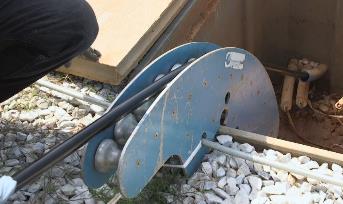 [Speaker Notes: Howard]
Outside Plant Cable Etiquette - Bending
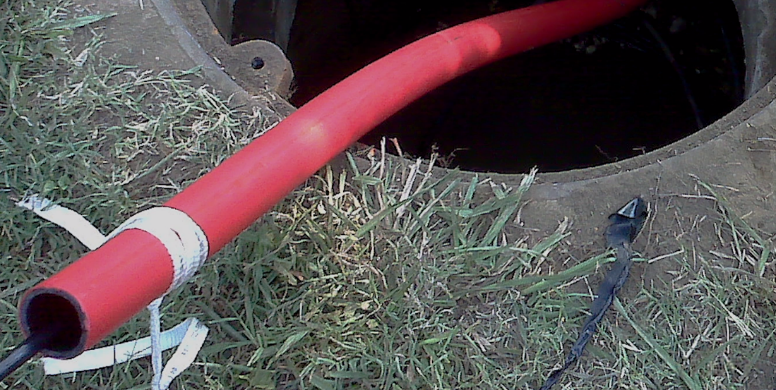 Thick walled innerduct can be used as a feed tube into manholes or handholes
50
[Speaker Notes: Howard]
Outside Plant Cable Etiquette - Bending
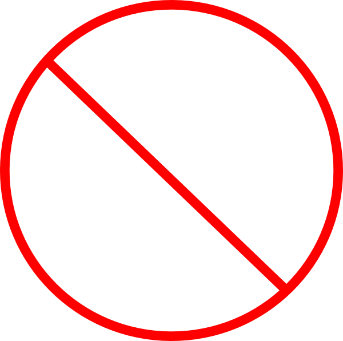 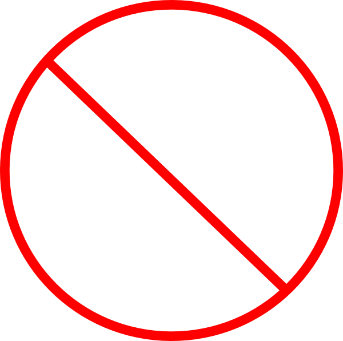 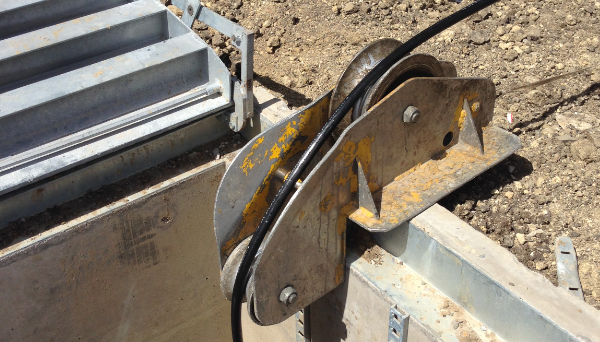 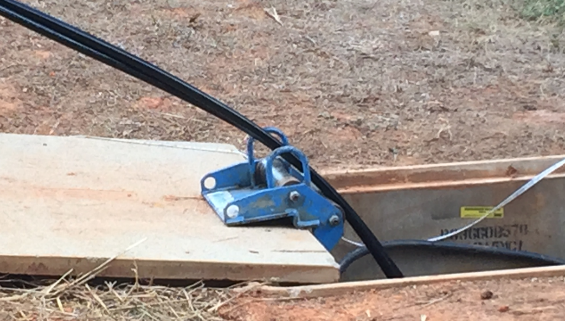 51
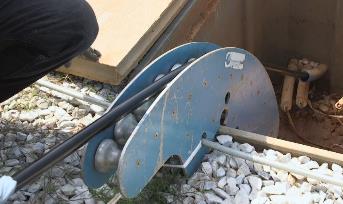 Rollers need to be large enough to support minimum bend diameters
[Speaker Notes: Howard]
Outside Plant Cable Etiquette - Bending
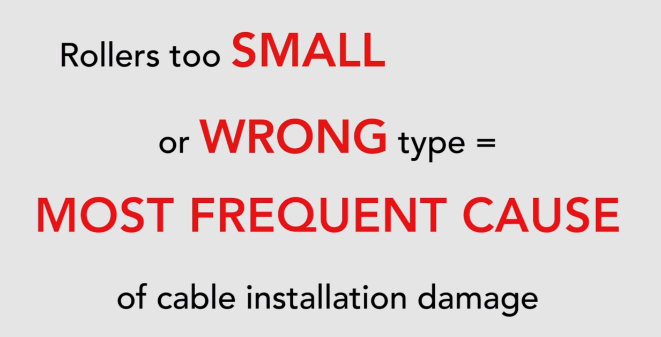 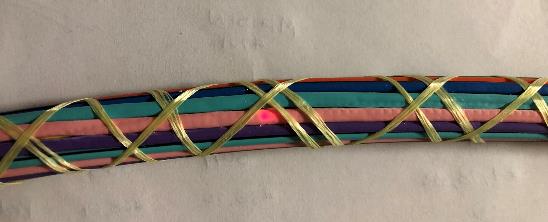 52
[Speaker Notes: Howard]
Storage coils dos and don’ts
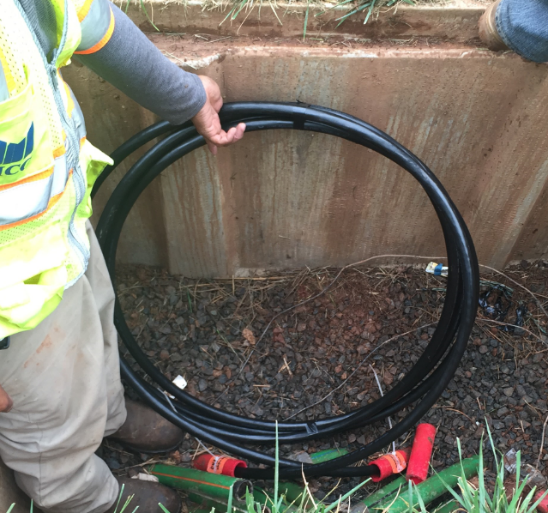 Do observe storage coil radius and diameter recommendations
Cable and fiber damage can occur if storage coil recommendations are not followed
Don’t make the coils too small
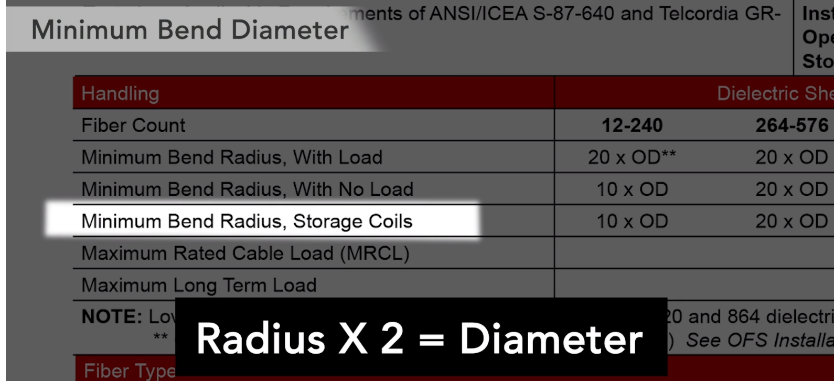 53
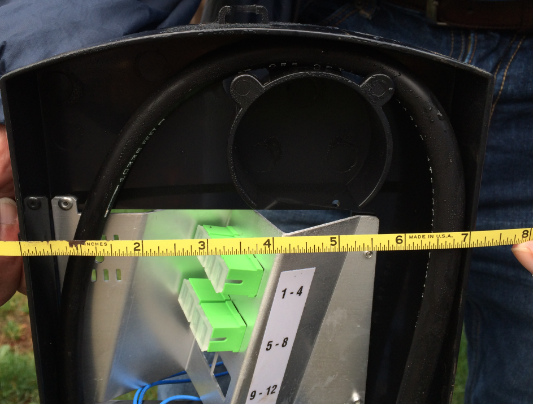 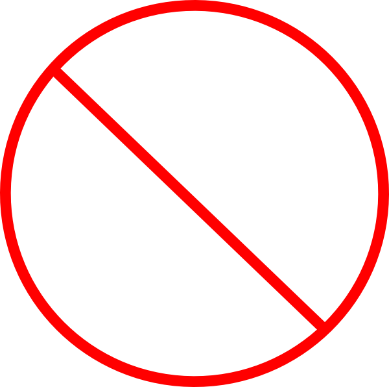 [Speaker Notes: Howard]
Outside Plant Cable Etiquette – Storage coils
Fold over method
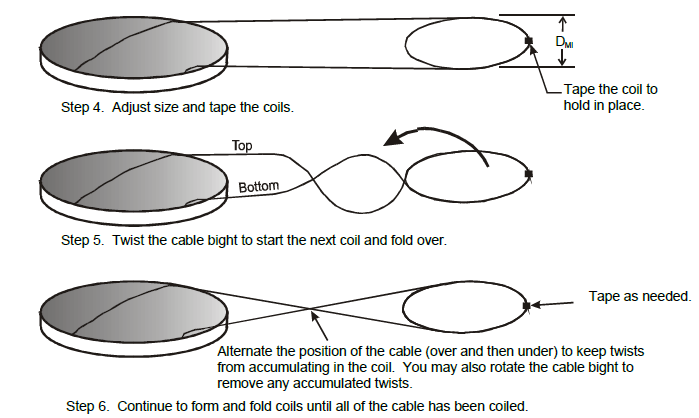 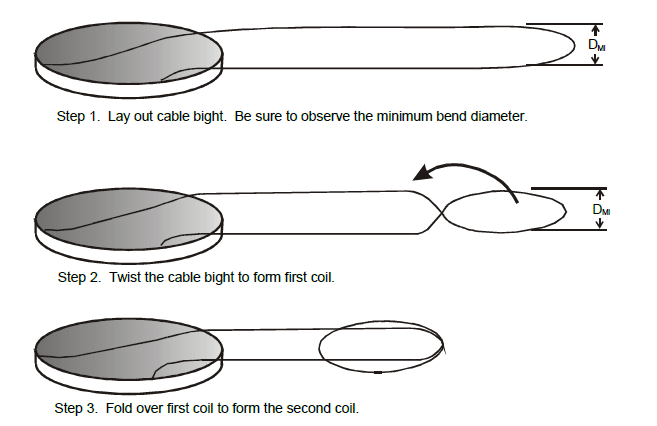 54
[Speaker Notes: Howard]
Outside Plant Cable Etiquette – Storage coils
Teardrop method
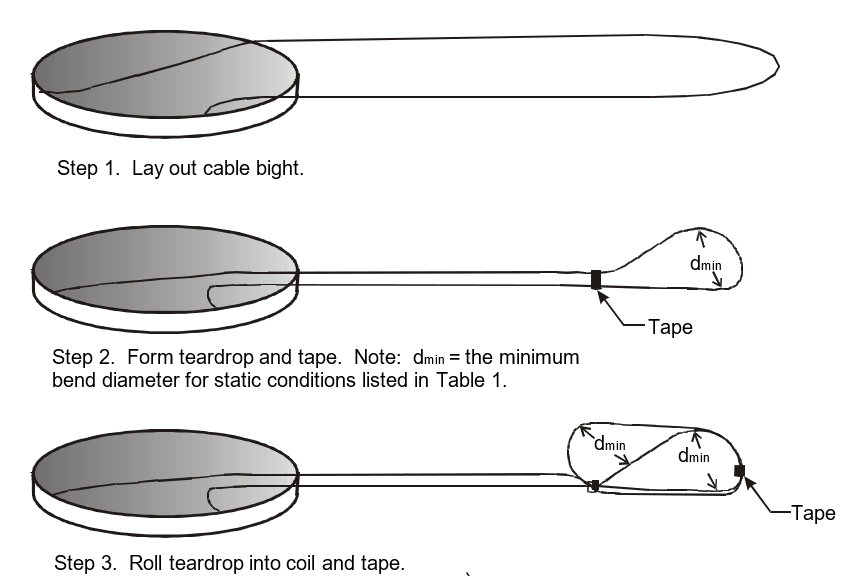 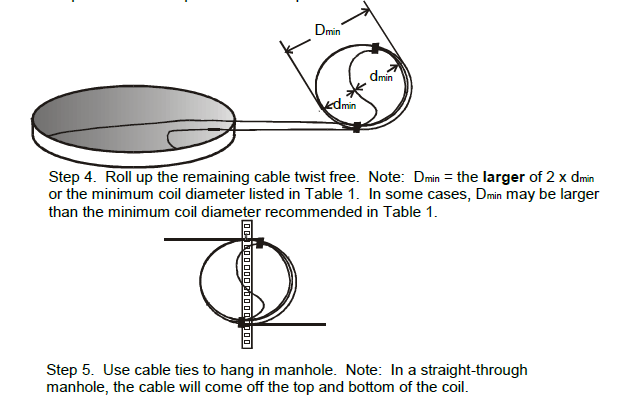 55
Outside Plant Cable Etiquette – Storage coils
Garden Hose method
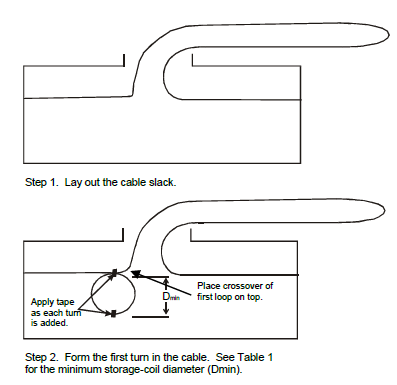 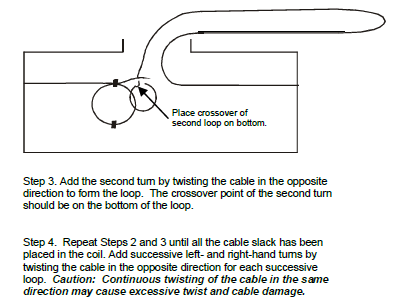 56
[Speaker Notes: Howard]
Figure 8 dos and don’ts
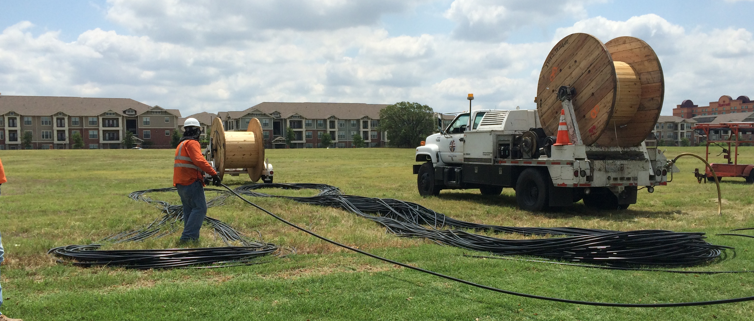 Do spread out figure-8 crossover points
57
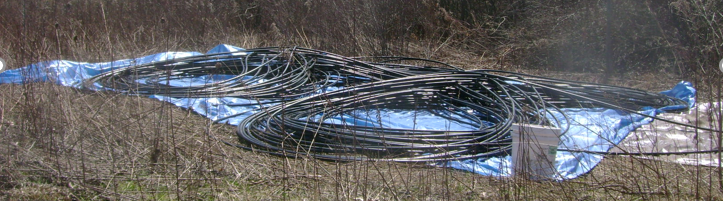 [Speaker Notes: Howard]
Figure 8 dos and don’ts
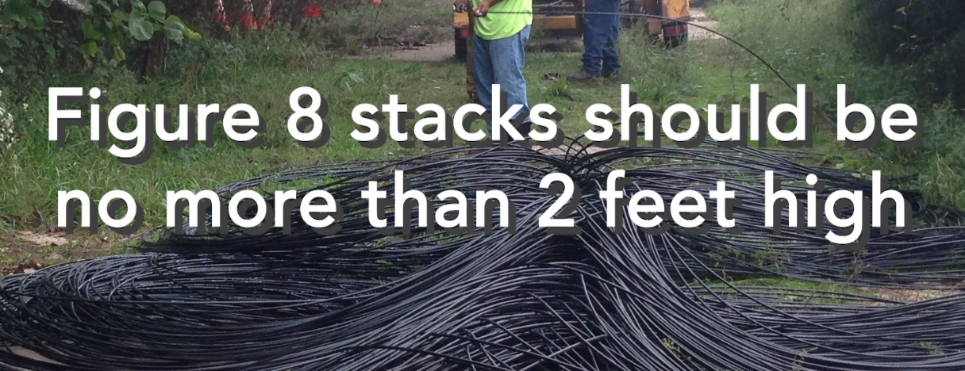 58
[Speaker Notes: Howard]
Figure 8 dos and don’ts
Don’t build figure 8 stacks that place crossover points on top of each other
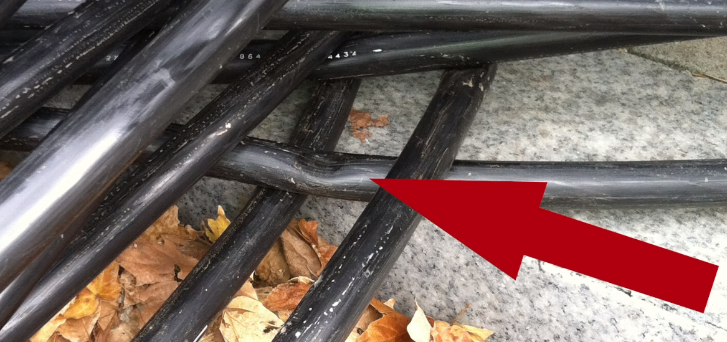 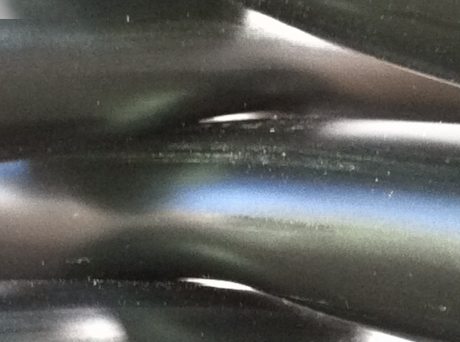 59
[Speaker Notes: Howard]
Cable Blowing
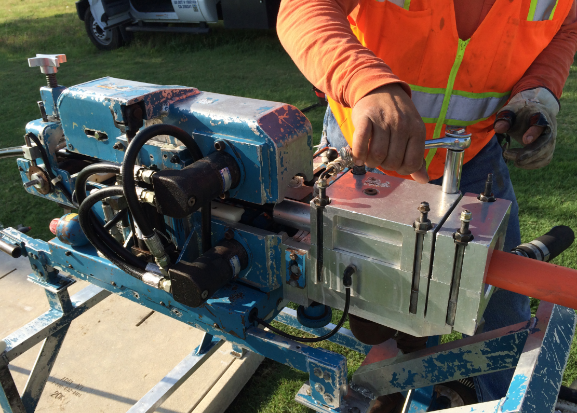 Preferred installation method
Low stress environment for the cable
Long, continuous installation lengths possible
60
[Speaker Notes: Howard]
Cable blowing dos and don’ts
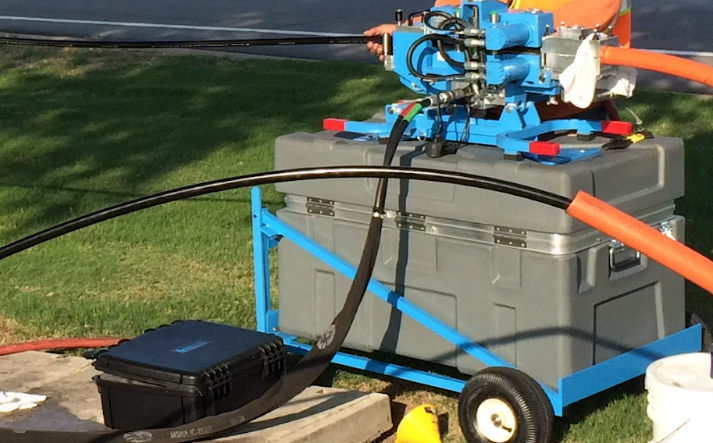 Do follow equipment manufacturer recommendations for pressures
Slip and buckling tests
61
[Speaker Notes: Howard]
Cable blowing dos and don’ts
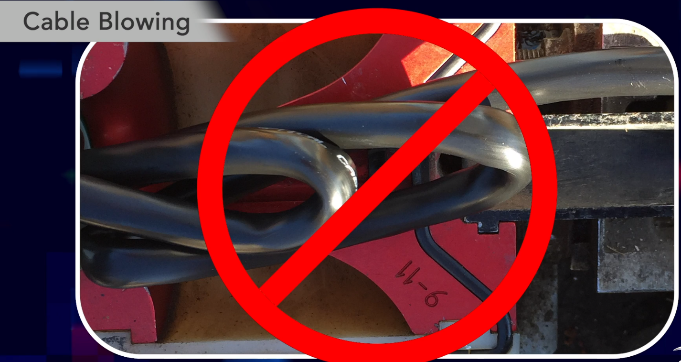 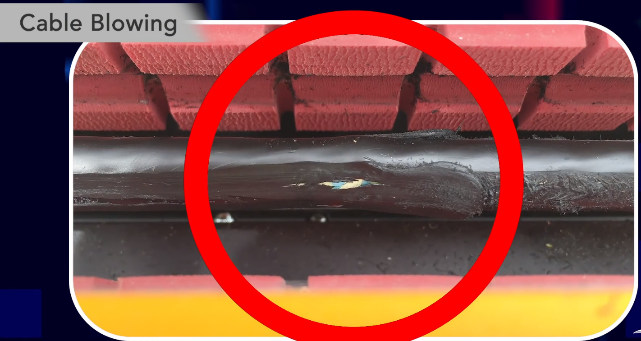 Don’t use improper pressure
Jacket abrasion or cable buckling can occur with improper pressures
62
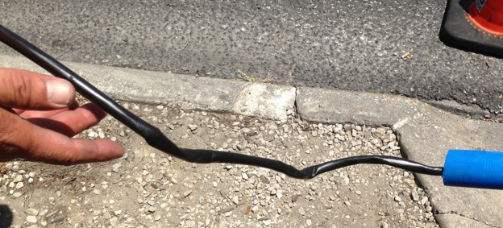 [Speaker Notes: Howard]
Cable blowing dos and don’ts
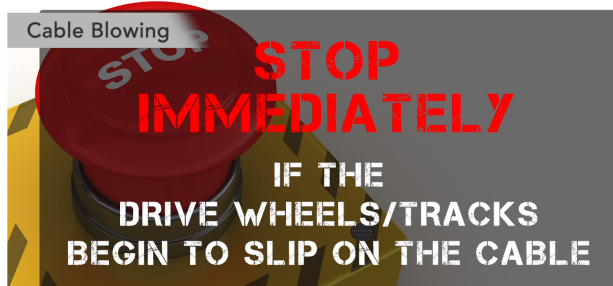 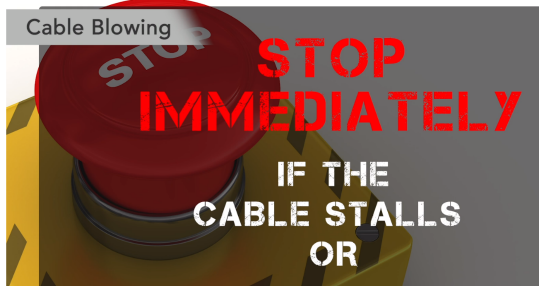 63
[Speaker Notes: Howard]
Cable blowing dos and don’ts
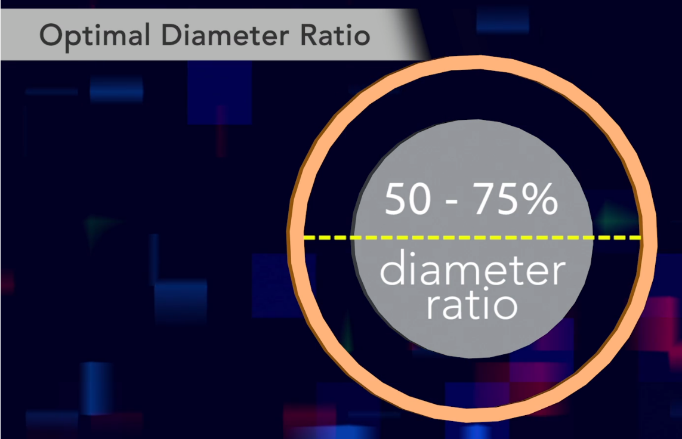 Do observe proper fill ratio
Optimal blowing diameter fill ratio between 50-75%
Microcable fill ratios may be slightly different
64
[Speaker Notes: Howard]
Aerial Network Etiquette
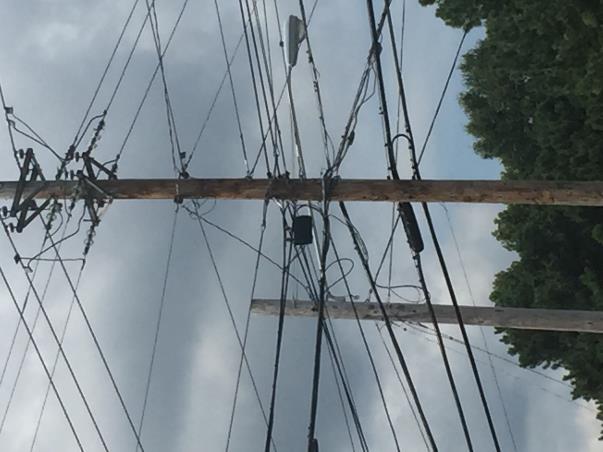 Cable lashed to a messenger

All-Dielectric, Self-Supporting (ADSS) cable
65
[Speaker Notes: Mark]
Aerial Lashed Networks  - cable etiquette
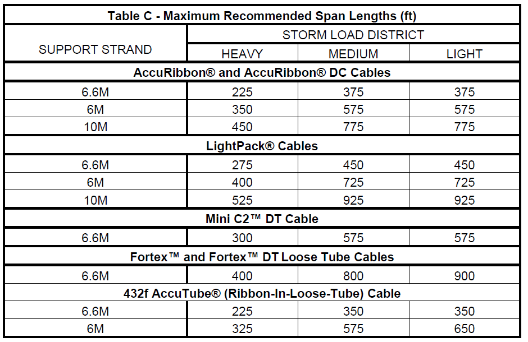 Cables lashed to messengers have span length limits correlating to NESC loading district
Limits are needed to a) reduce fiber strain under storm load, and b) limit tension of suspension strand
Adding additional cables to a messenger decreases recommended span length
Consult manufacturers for specific recommendations
66
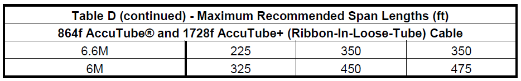 [Speaker Notes: Mark]
ADSS installation – proper ADSS etiquette
ADSS cables have different tensile properties than standard lashed or underground cables
Typically higher applied loads
Do consult manufacturer for stringing, sag, and tension information 
Do use a dynamometer or other tension measuring method to measure stringing tension
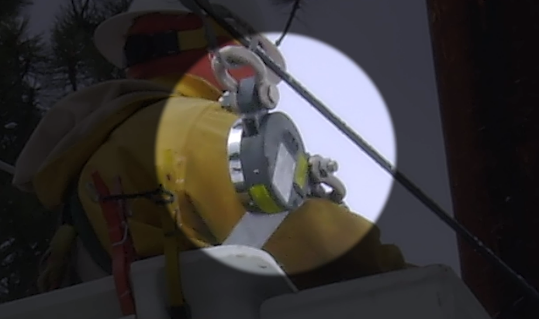 67
[Speaker Notes: Mark]
ADSS installations – crushing dos and don’ts
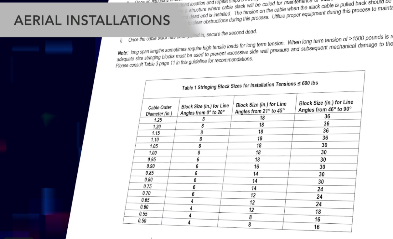 Cable crushing is the largest cause of ADSS installation damage
Stringing block size is critical for ADSS installations
Do follow manufacturer recommendations for stringing blocks
68
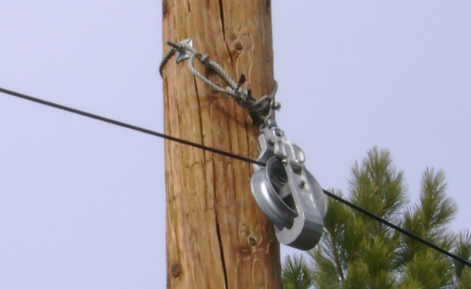 [Speaker Notes: Mark]
ADSS installations – twisting dos and don’ts
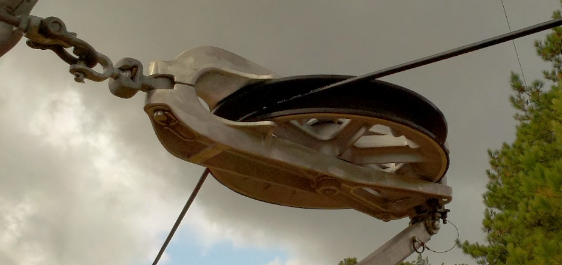 Do use pulling swivels to reduce twisting during ADSS installations (not breakaway swivels)
Do avoid excessive twisting by tying stringing blocks at the appropriate angle
Do monitor twisting with a flag, and keep aware of print string corkscrew
69
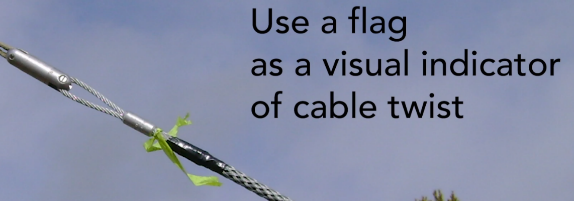 [Speaker Notes: Mark]
Know your cable – appropriate standards and tensile, bending, compressive properties

Avoid excessive bending, twisting, crushing

Different tips for pulled, blown, and aerial installation

When in doubt, seek out guidance!
01
In Summary
02
Outside Plant Cable Etiquette – Dos and Don’ts
70
03
04
[Speaker Notes: Mark]
For More Information
Brian Maxwell
bmaxwell@ofsoptics.com
71
[Speaker Notes: Mark]